음악도시 창동 조성 공간 요청
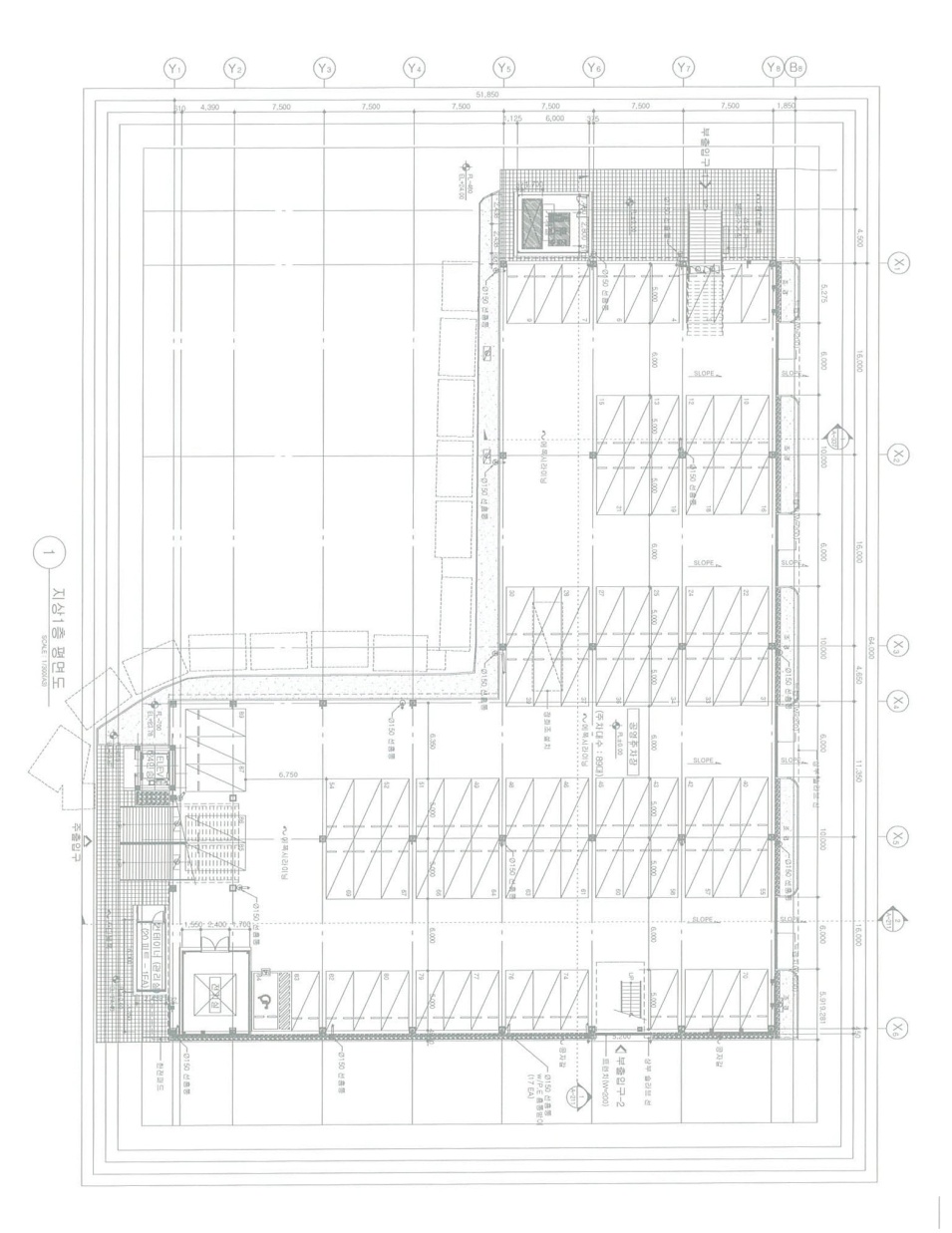 ㅇ 일  시 : 2018.1 ~
ㅇ 장  소 : 플랫폼창동61 1층
    ※ 향후 고가하부 공방으로 이전 검토
ㅇ 내  용 : 문화예술청년일자리플랫폼
              참여청년 사무실 및 연습         
              공간 활용
ㅇ 소요예산                  (단위 : 천원)
※ 시구 상향적-협력적 일자리사업 예산 활용
    (시 일자리정책담당관)
<플랫폼 창동 61 1층공간>